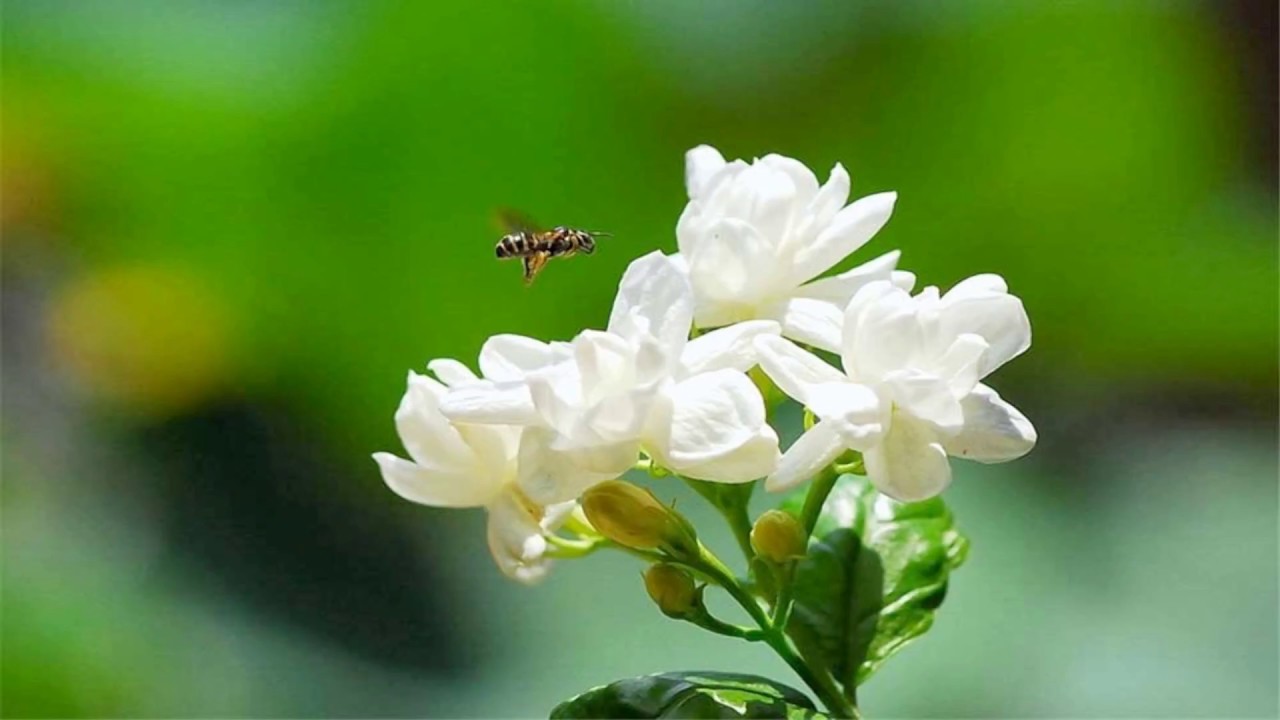 Welcome
Identity
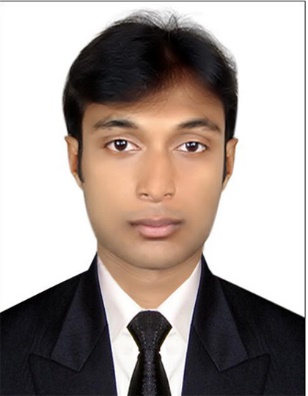 English For Today
Class : Six.
Lesson 3
Aktaruzzaman 
Assistant Teacher (ICT)
Ghugrkati  Fazil  (Degree) Madrasha 
Koyra,Khulna.
Today`s topic
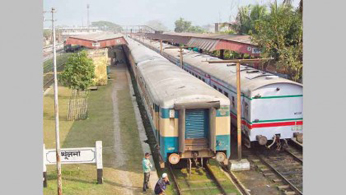 At a Railway Station
Learning outcomes
After completing the lesson students will be able to…

 Read and understand texts. 
Talk about people, places and familiar objects in short and simple sentences.
Write paragraph, letter, compositions.
Let`s  enjoy a video clip
What is the name of this place ?
A railway station
Listen the text attentively then talk with your partner about what the speaker saw and did at the railway station. Use your own words.
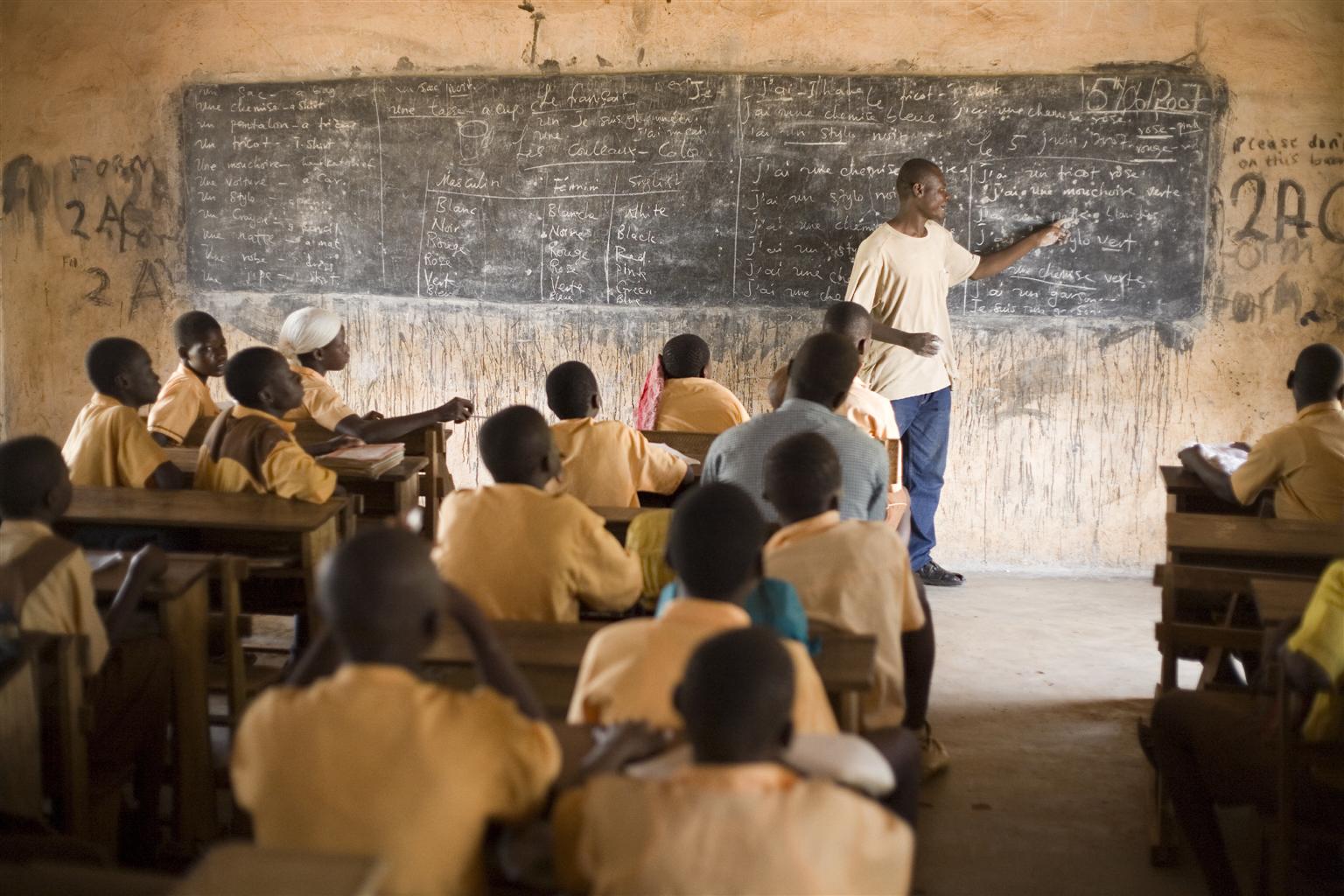 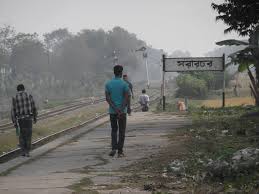 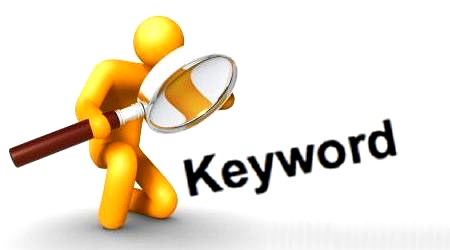 See off
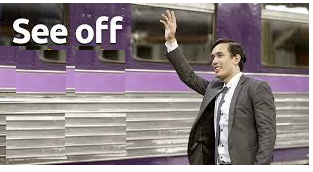 I came to see him off.
Meaning
(Click here)
Good Bye / Bid farewell
Queue
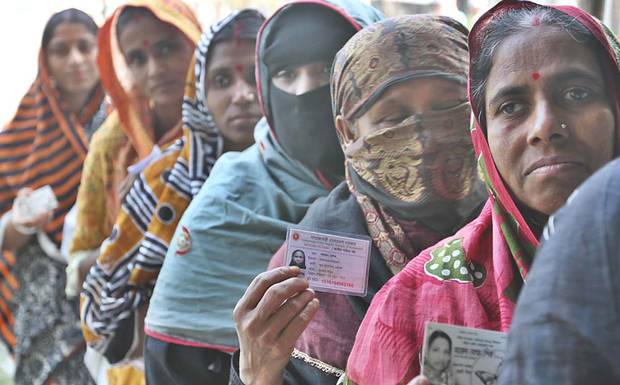 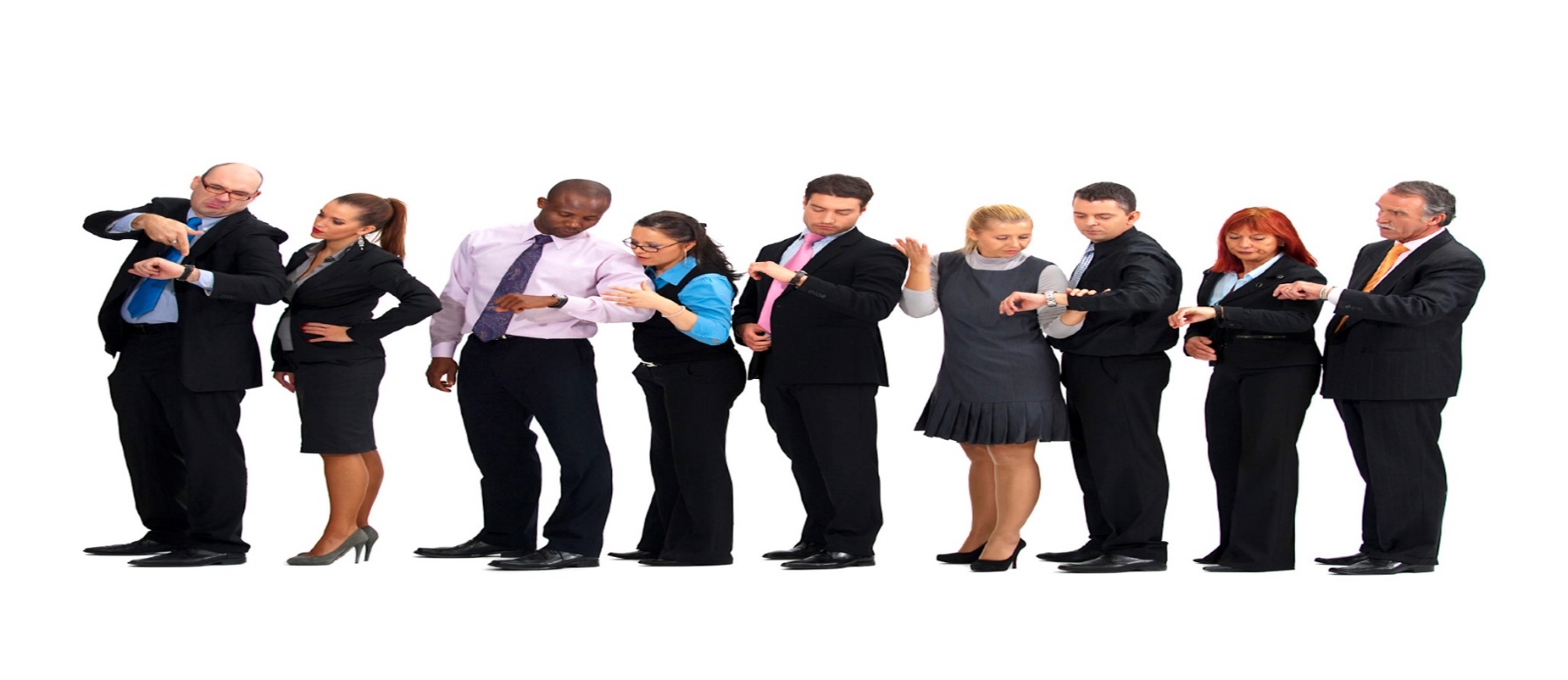 They are standing in the queue for vote.
Meaning
(Click here)
Line
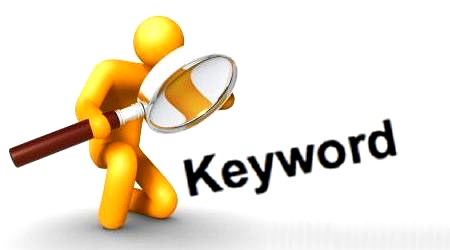 Crowded
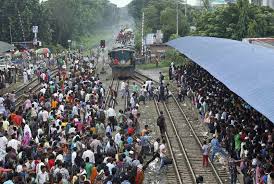 There are very crowded in the station.
Meaning
(Click here)
Packed by people.
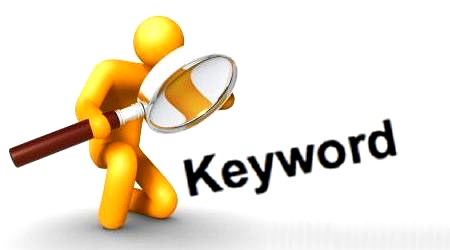 Couple
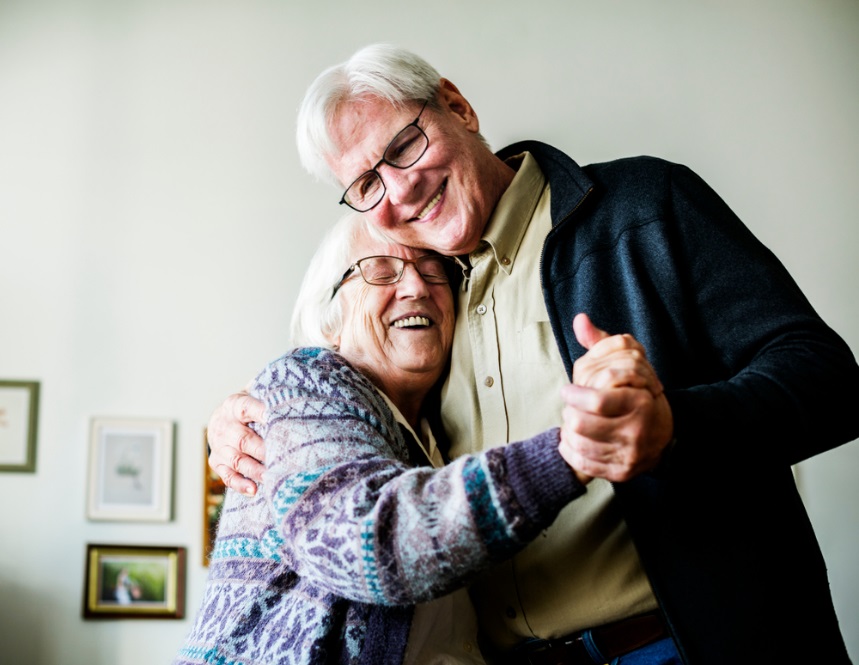 An old couple is waiting for train.
Meaning
(Click here)
Pair
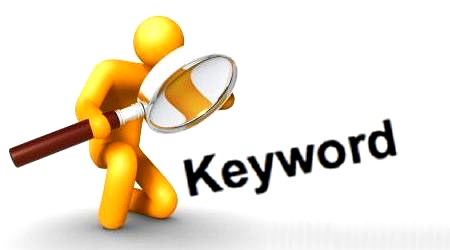 Luggage
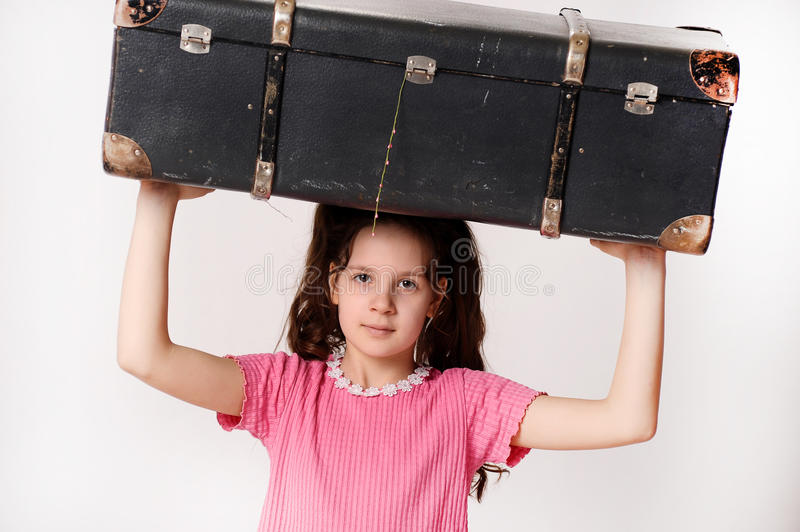 A man is carrying his luggage.
Meaning
(Click here)
baggage
Similar and opposite words.
Now go to the section  - A2 and match the words.
Silent reading
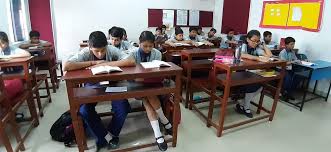 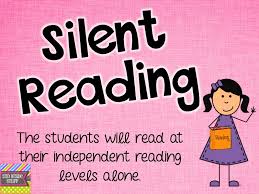 Now go to the next slide and fill in the gaps.
Individual  work
Fill in the gaps with the word from the box.




	Once the writer and his friend were (a) ---------- the station. They were (b)--------- for the train. His friend © --------- was going to Dhaka and he came to see him (d)--------. He found the station very  (e) ------- . There was a long line of people at the (f) -------- . A woman in the line (g) -------- her child tightly. The writer also saw a group of (h) ------ people was talking and taking tea. There was a (i) ------- of old people trying to find a resting place. Another passenger a young (j) ------- was sitting on her luggage and reading a magazine.
Lady
held
waiting
room
crowded
long
young
at
Sajjad
couple
Ticket counter
off
Pair Works
Suppose you went to one of the places listed below.
 Describe what you saw, what was happening and what you did there (within five sentences).
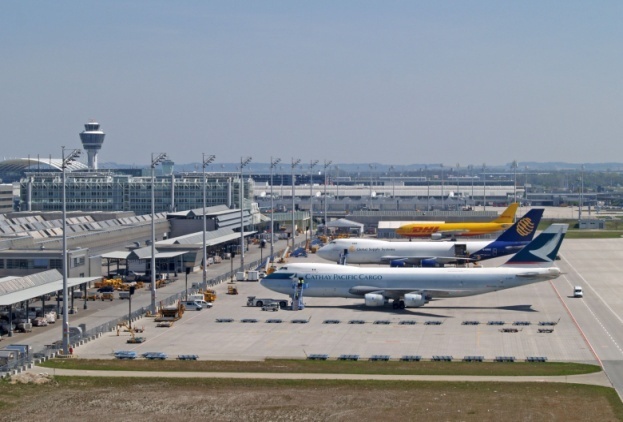 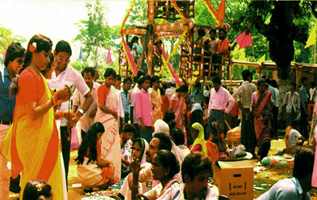 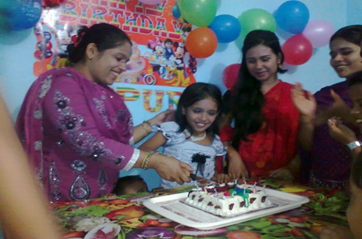 1. An Air Port
2. A Village Fair
3. Sumi`s Brith day
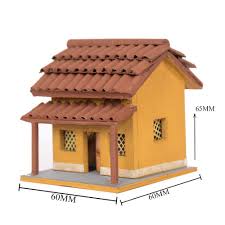 Home works.
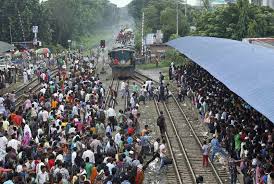 Visit your local railway station and write down six sentences on it.
[Speaker Notes: There is no railway station, teacher can ask to students to go to bus station, launch ghat, airport, market etc.]
GOOD  BYE
SEE
AGAIN
YOU
[Speaker Notes: Teacher can say it orally.]